Проект «Украсим наш сад цветами»
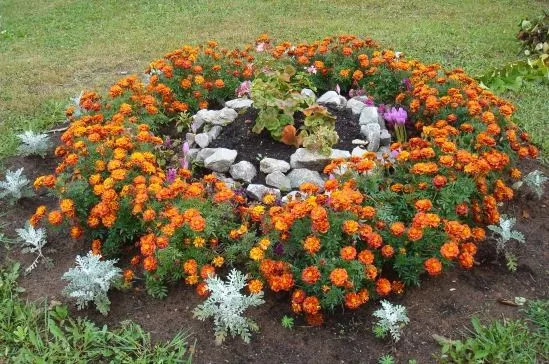 Воспитатель: Афонина Т. А.
Умение жить в согласии с природой, с окружающей средой следует начинать воспитывать с раннего детства. Задача педагогов состоит в том, чтобы помочь ребенку увидеть красоту, научиться ценить ее. В результате при ознакомлении детей с природой открываются широкие возможности для их экологического воспитания. 
• Формирование системы элементарных экологических знаний, доступных пониманию ребенка-дошкольника (прежде всего, как средство становления осознанно-правильного отношения к природе);• Развитие познавательного интереса к миру природы;• Формирование умений и навыков наблюдений за природными объектами и явлениями;• Формирование умений и желания сохранять природу и при необходимости оказывать ей помощь (уход за живыми объектами), а также навыков элементарной природоохранной деятельности в ближайшем окружении;• Формирование элементарных умений предвидеть последствия некоторых своих действий по отношению к окружающей среде.
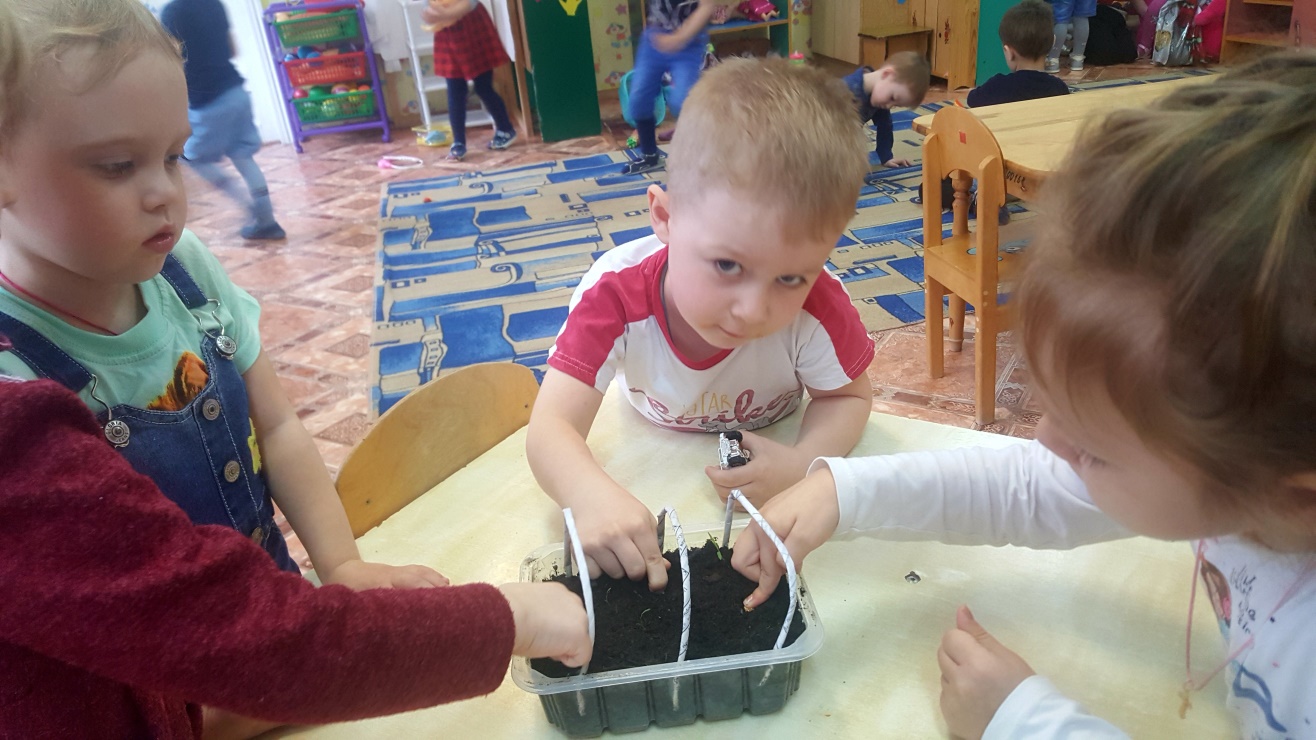 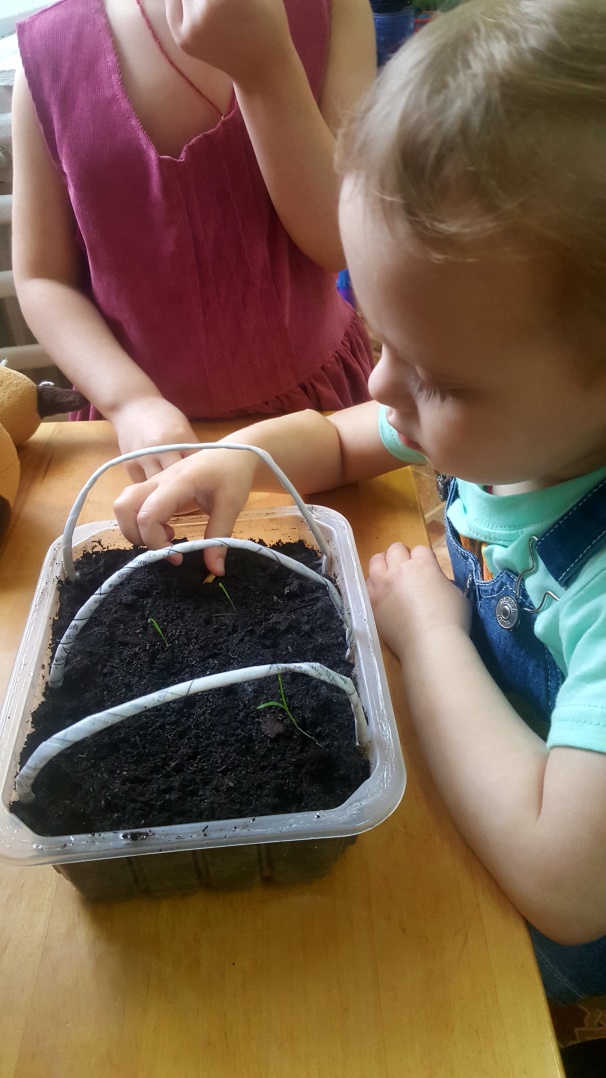 И когда весна придет,
 Семена ложатся в землю.
Пустят корни и вперед,
 Скоро сад наш зацветет!
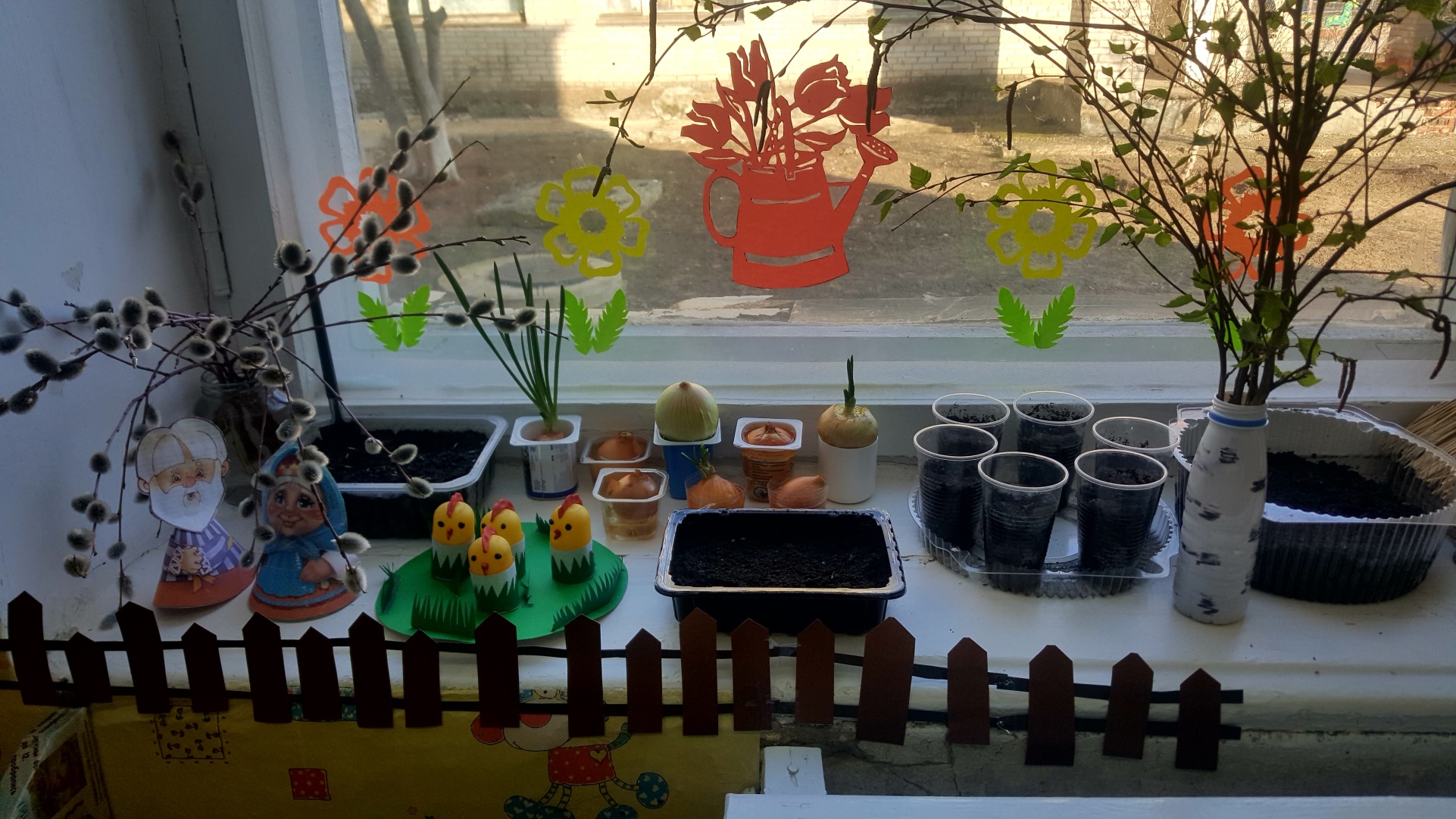 Вот наш чудо – огород! Ждем когда все прорастет!
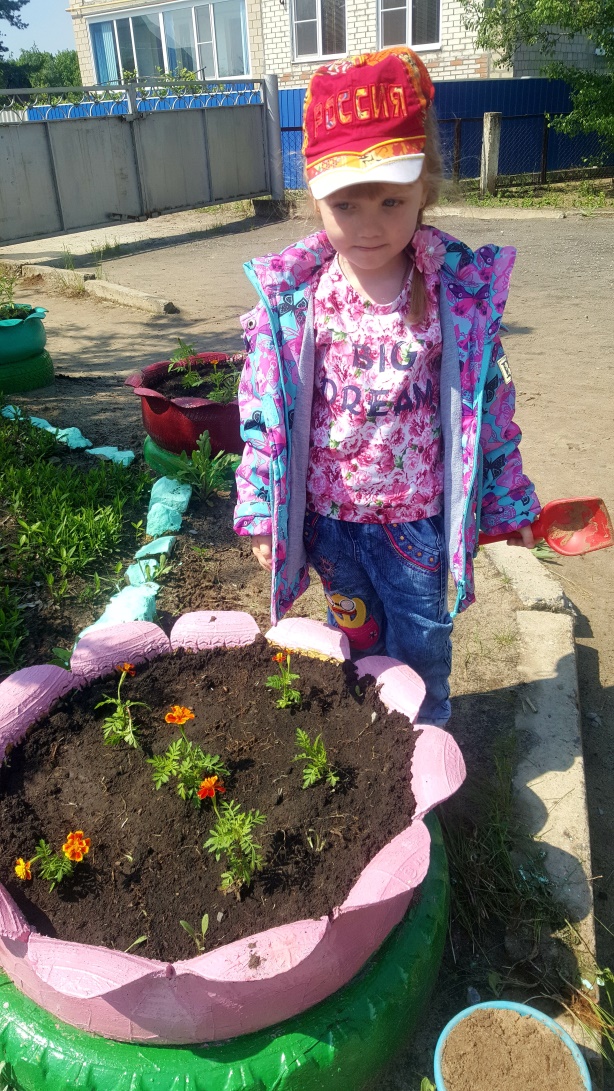 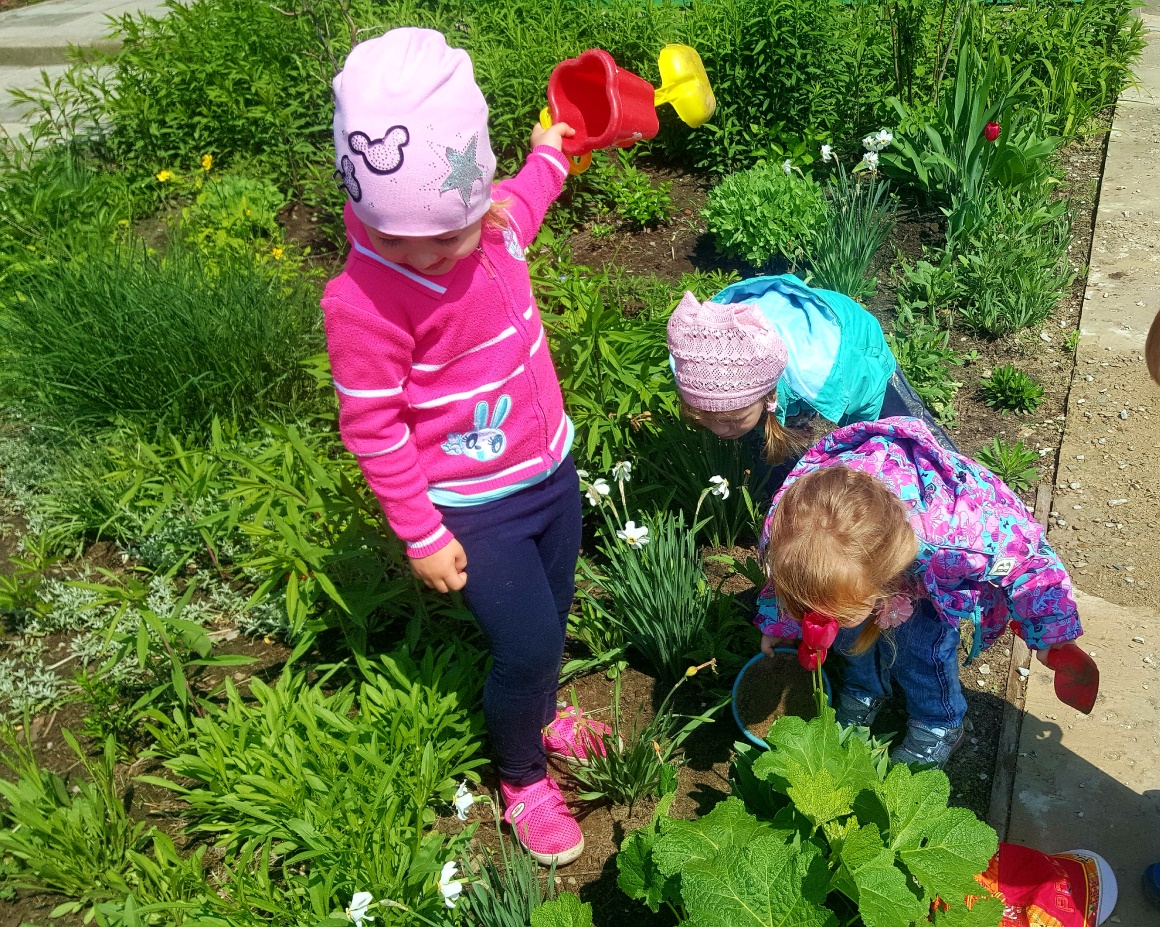 -Отчего зацвел цветок? –
Мальчик спрашивает мать.
- Оттого, что мы цветок не ленились поливать!
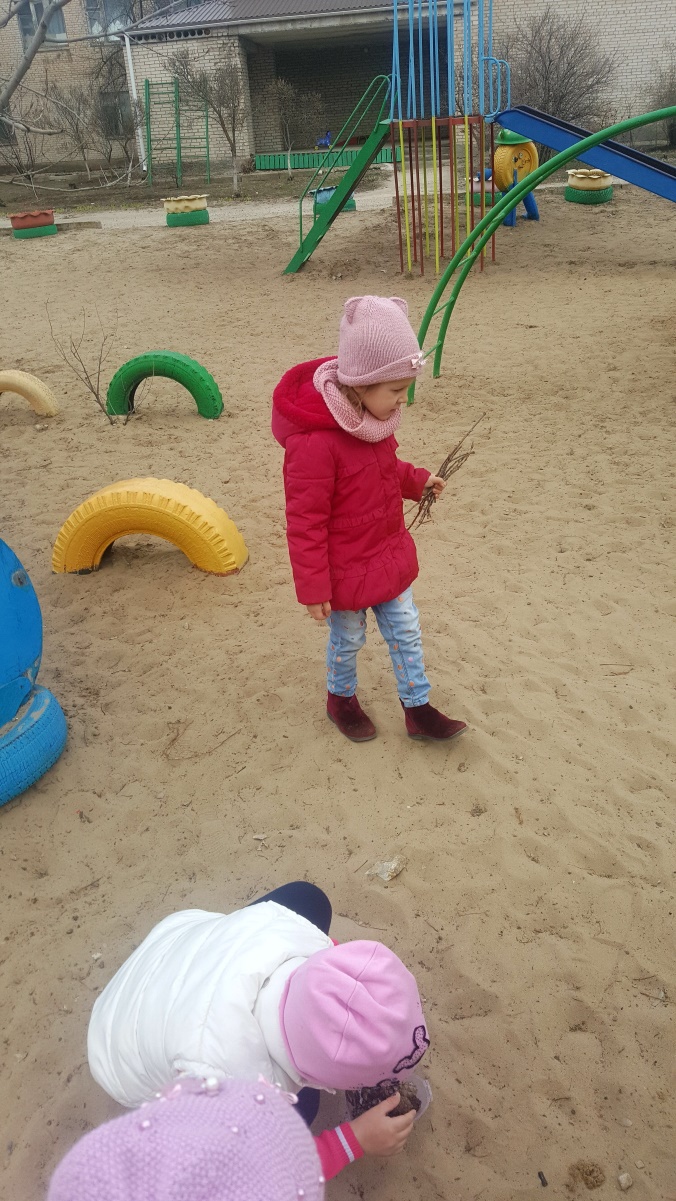 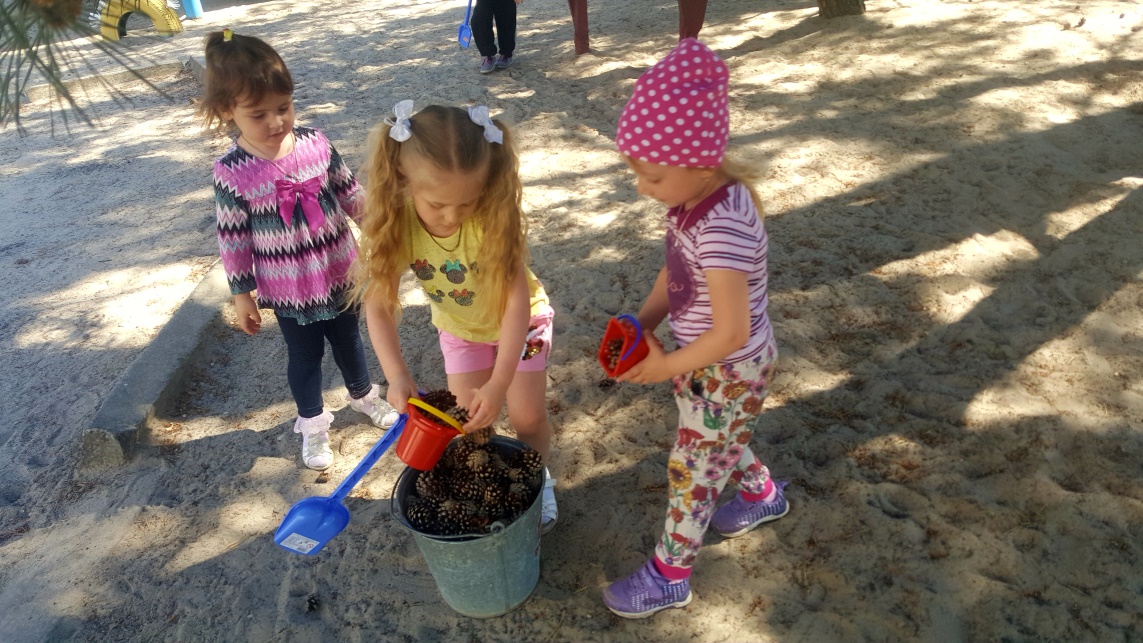 Чтоб участок был красивый, 
мы трудились, что есть силы!
Рисовали, клеили, лепили!
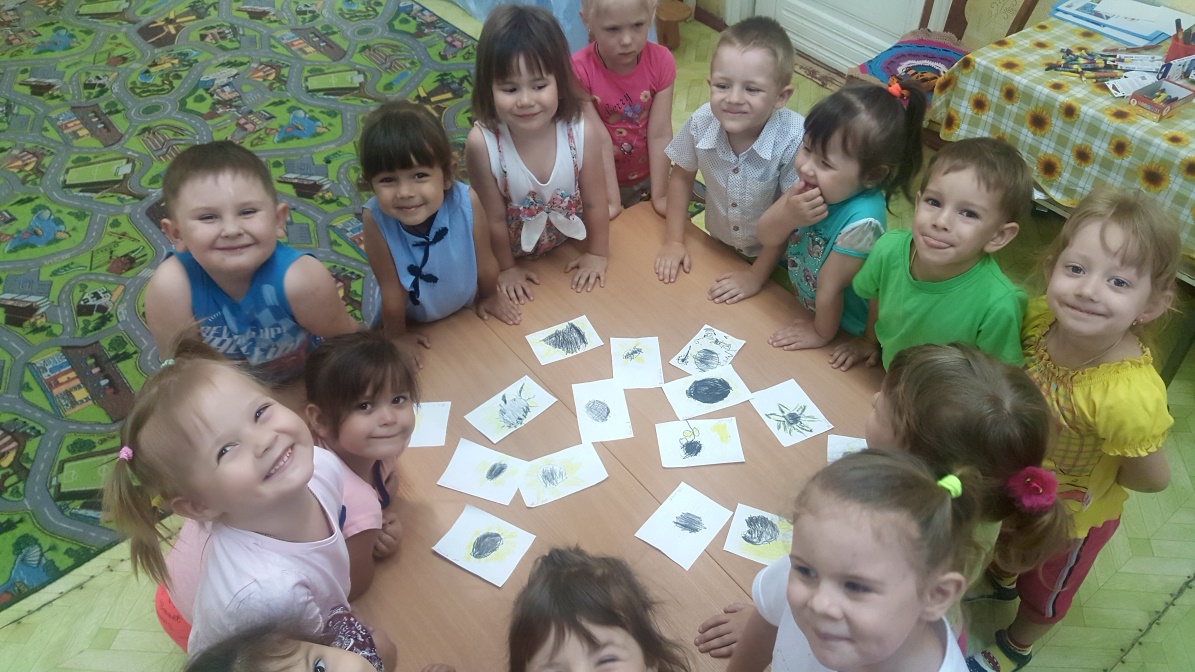 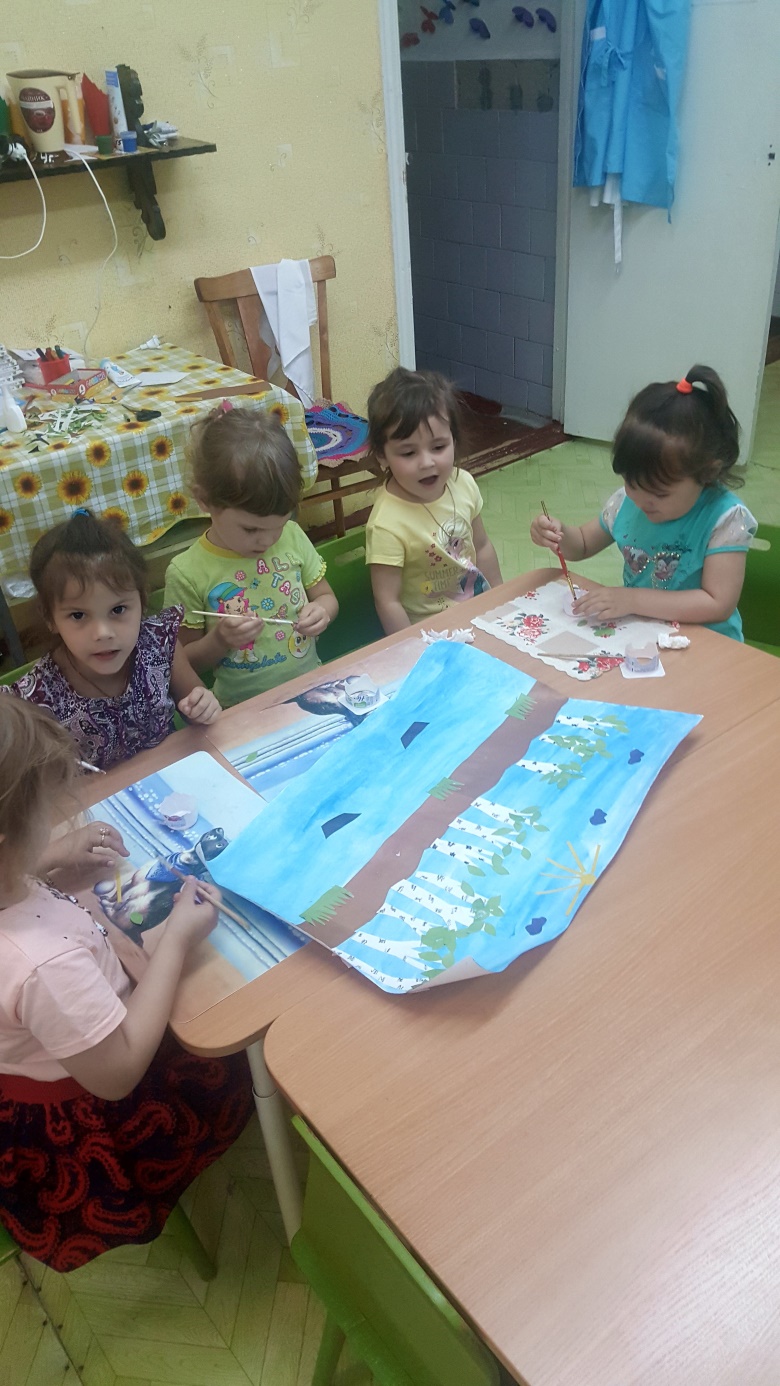 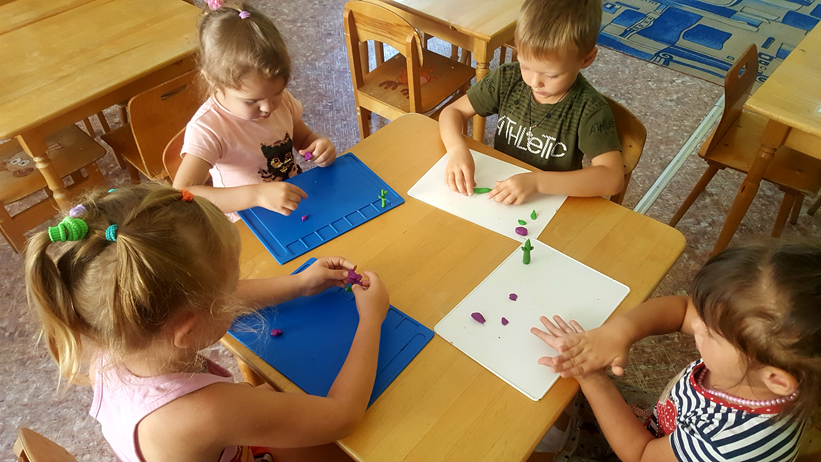 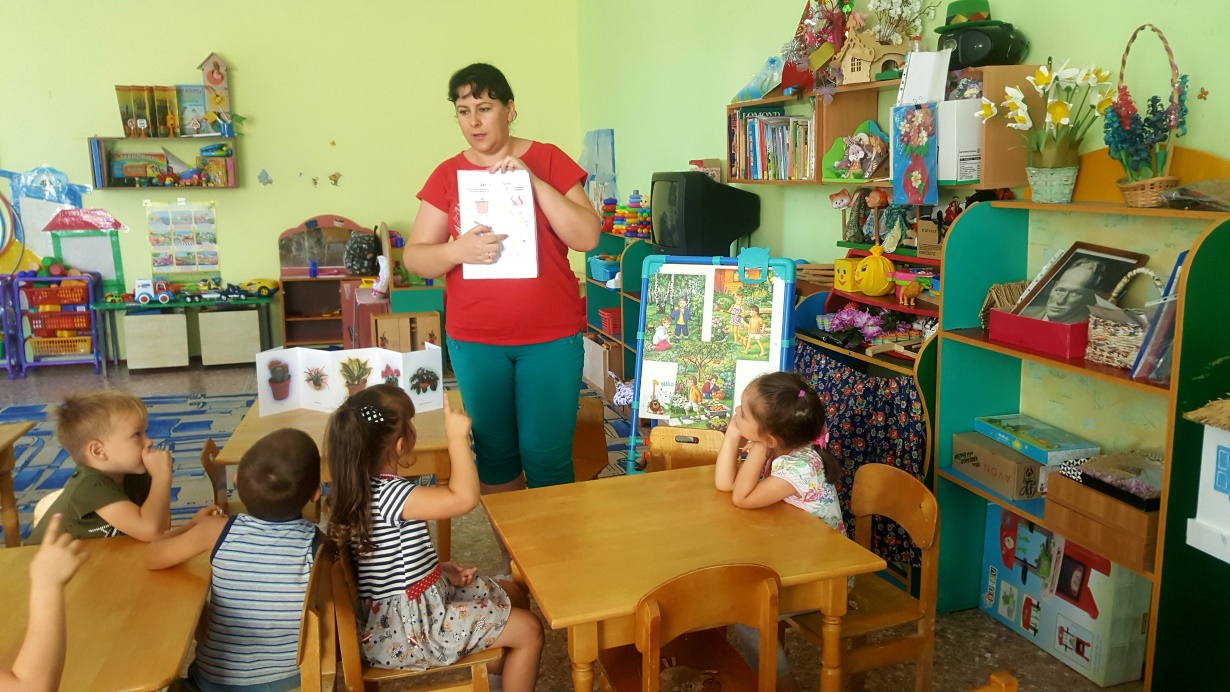 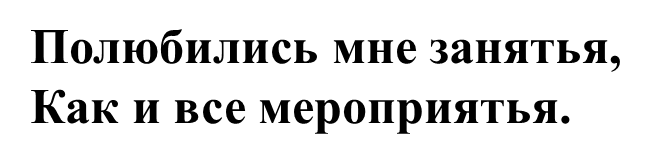 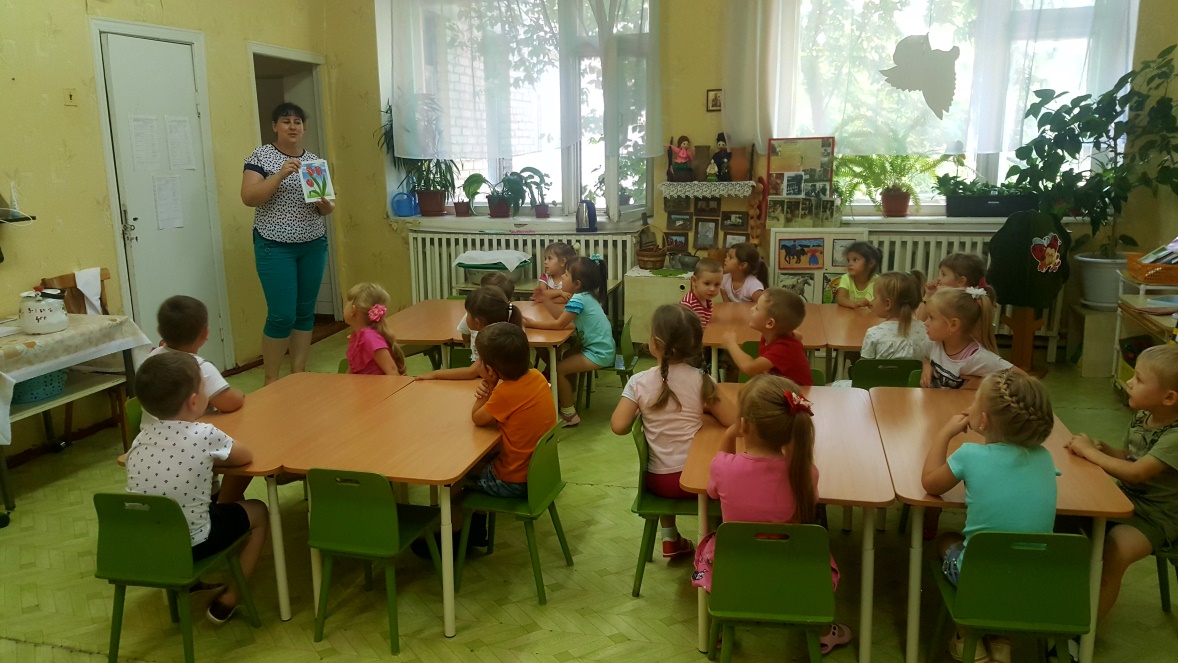 Чтобы в школе все уметь,
Буду в садике умнеть!
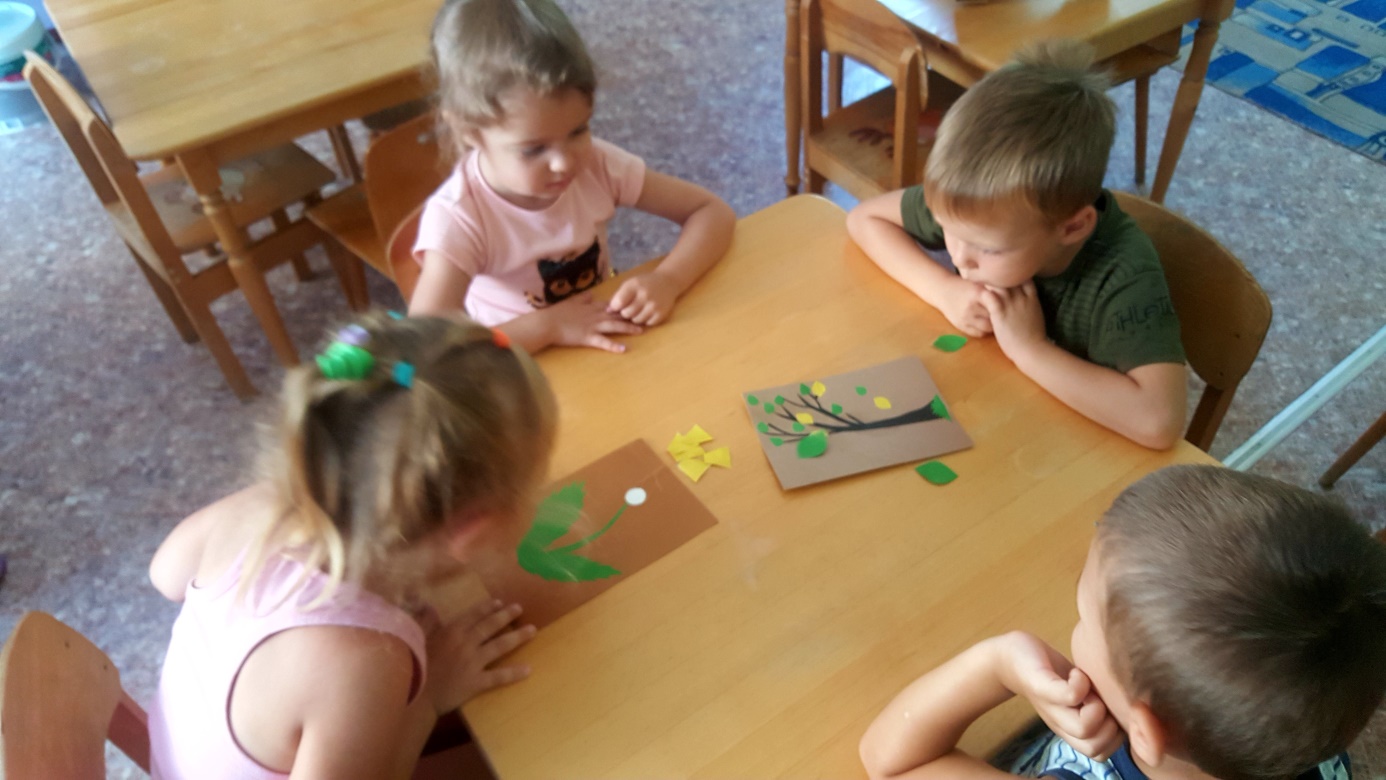 Сделали мы ветерок..
И рассыпался цветок..
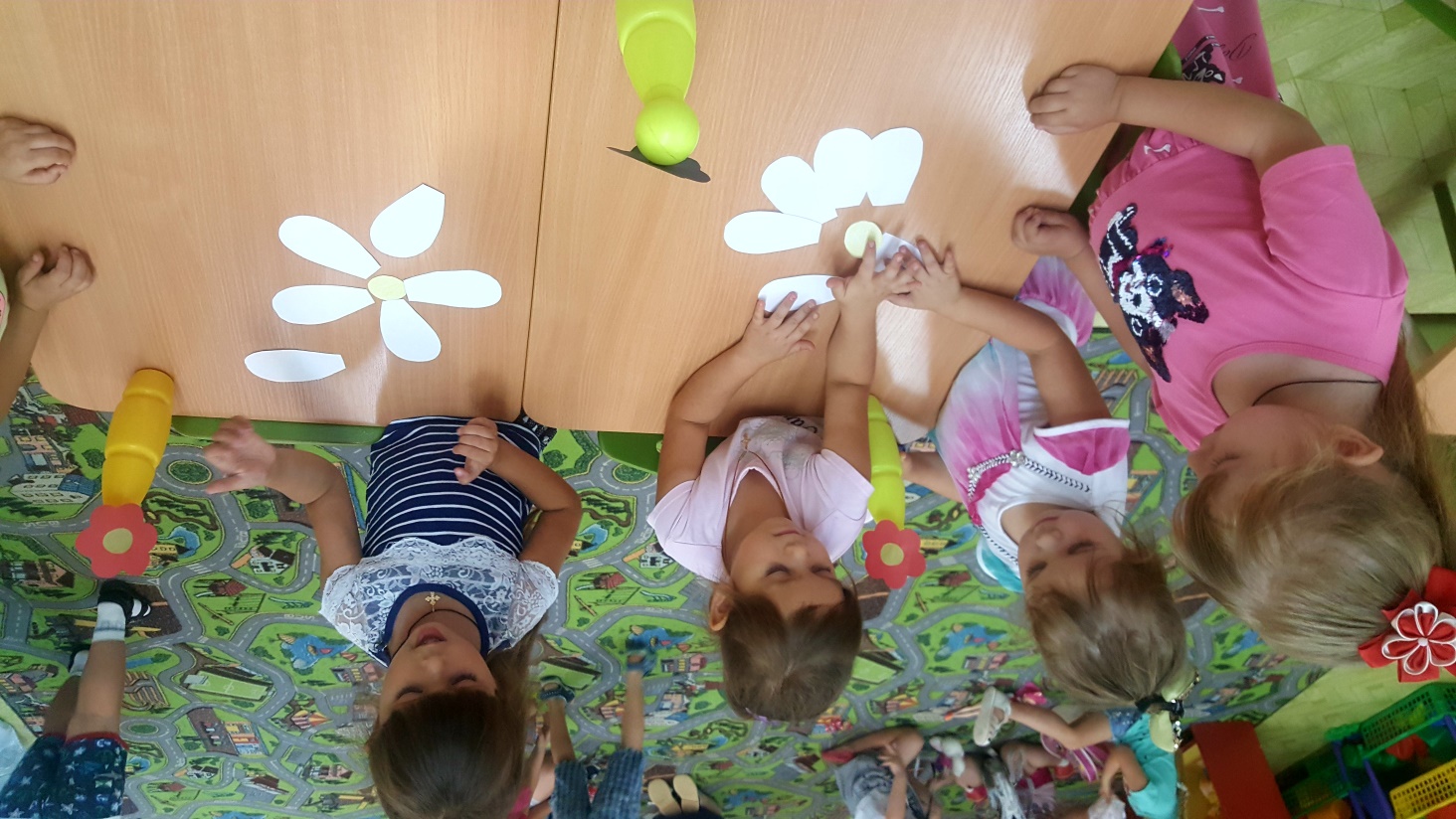 Мы цветочку 
помогли
 И вернули 
лепестки!
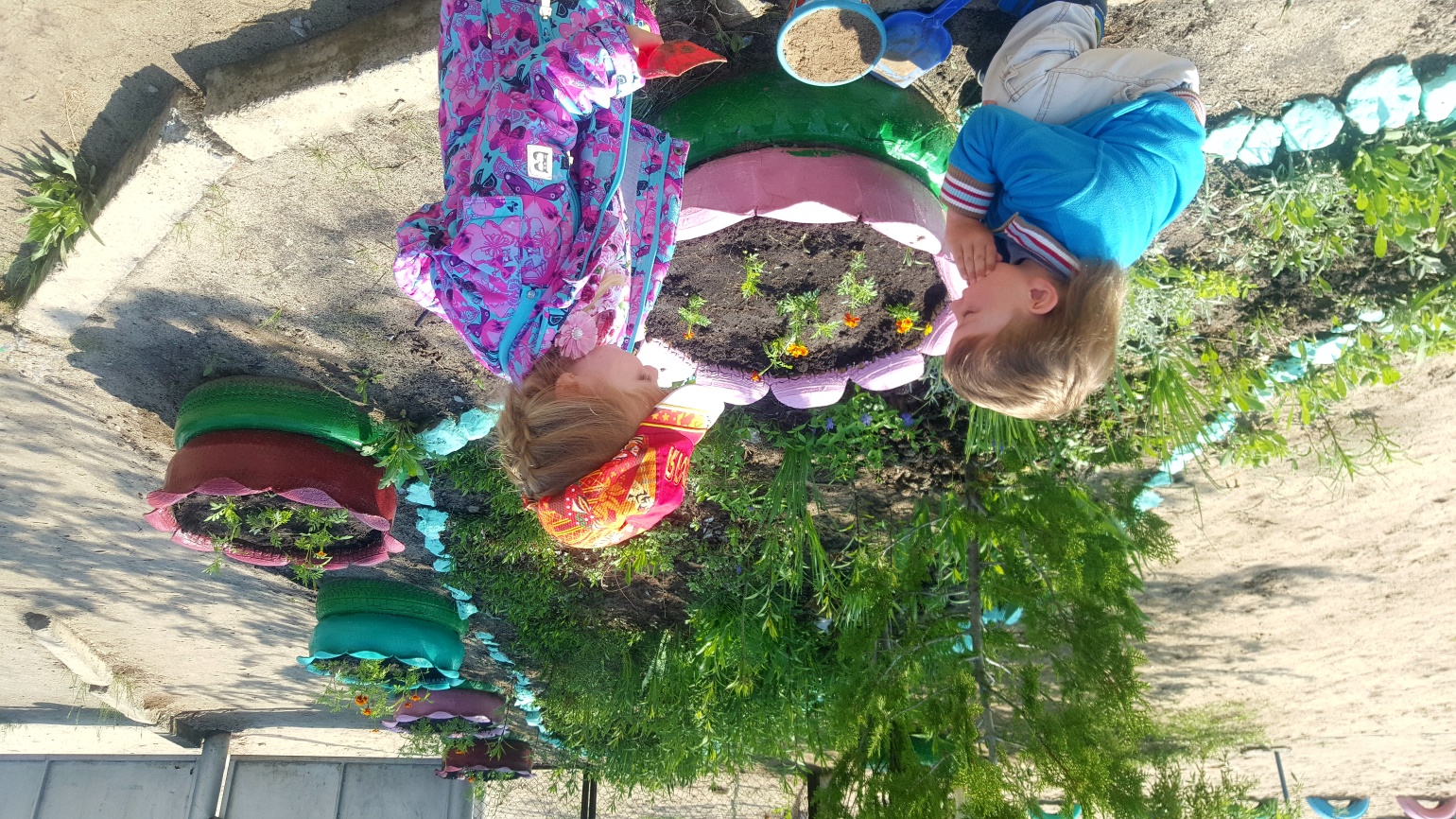 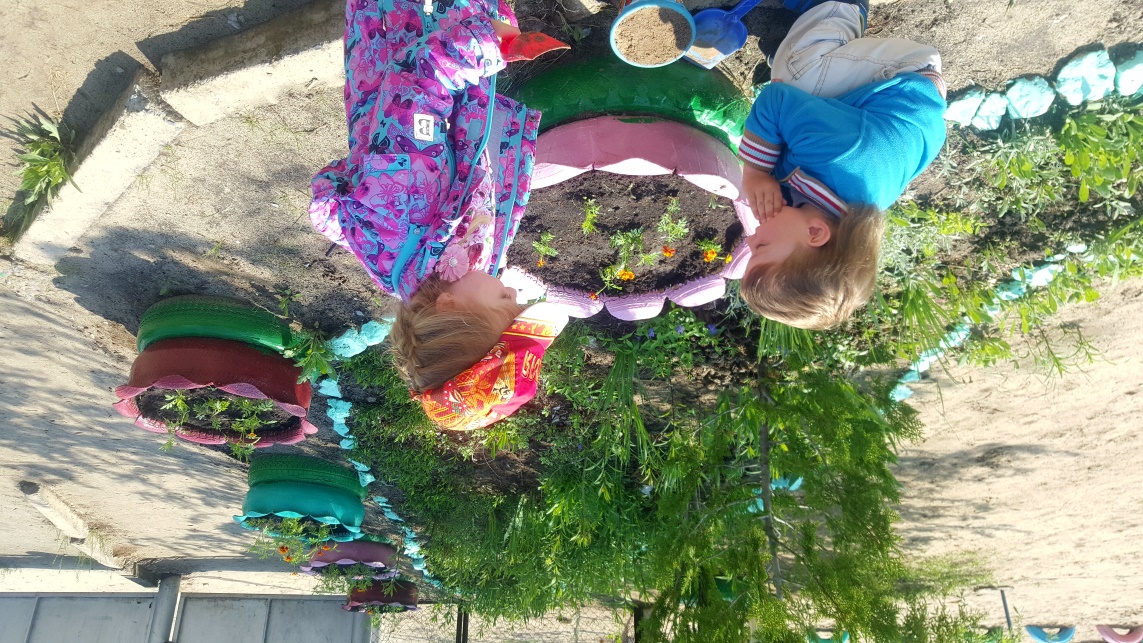 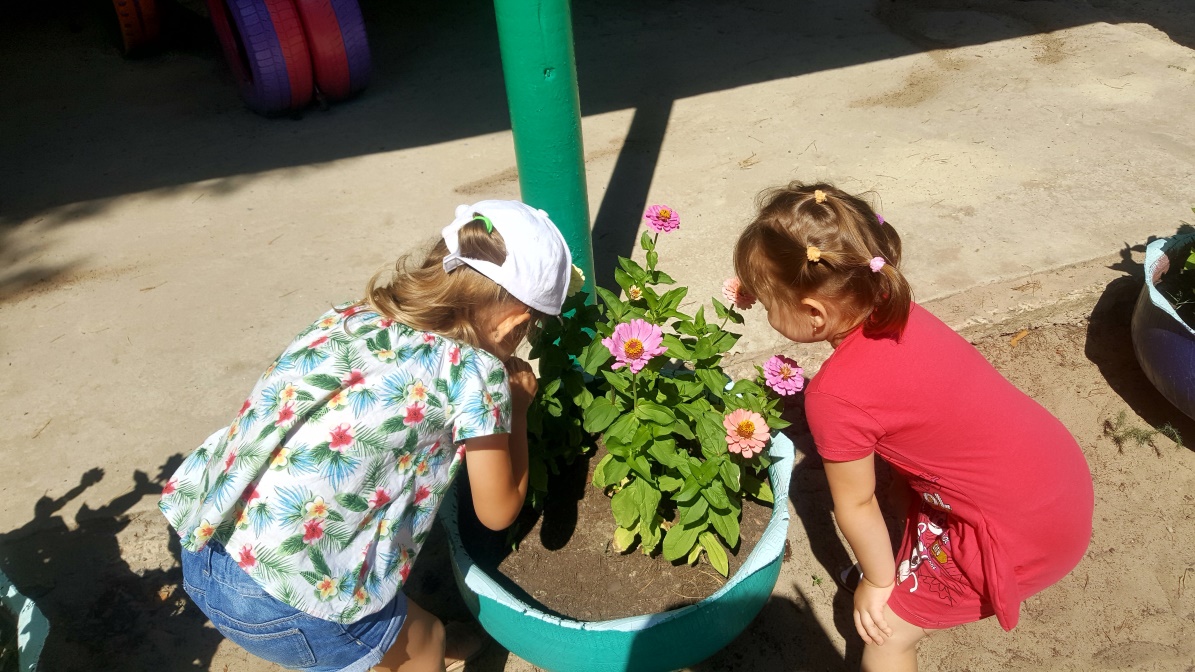 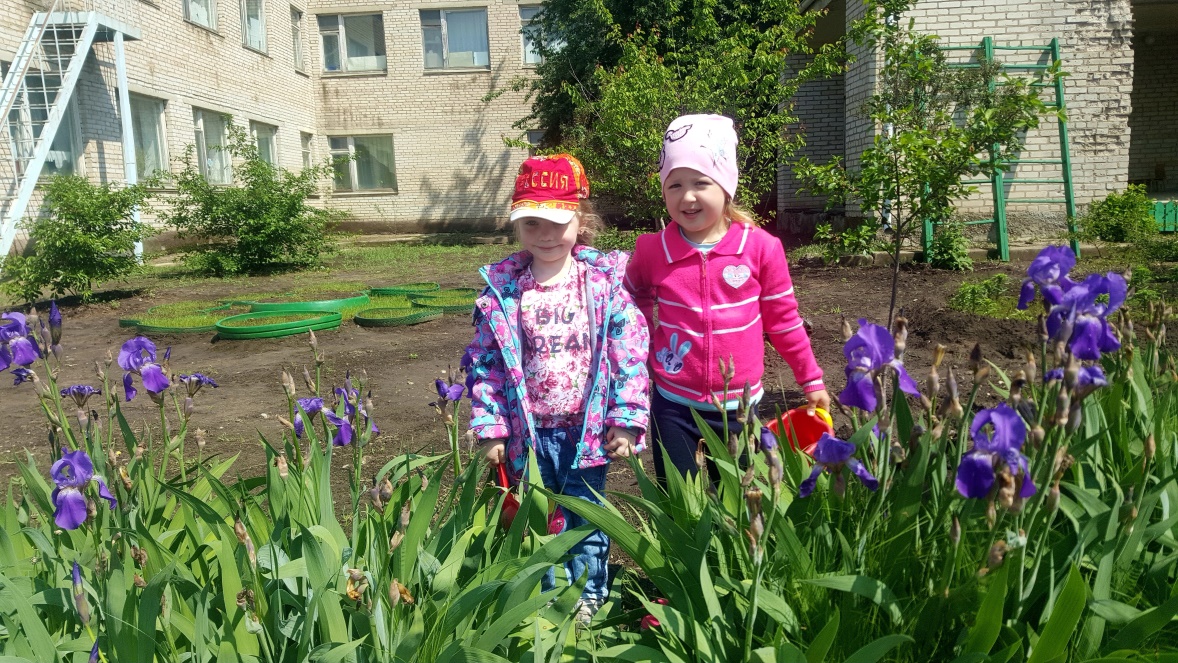 В мире цветов так тепло 
и прохладно,
Целый букет ароматов 
и звуков…
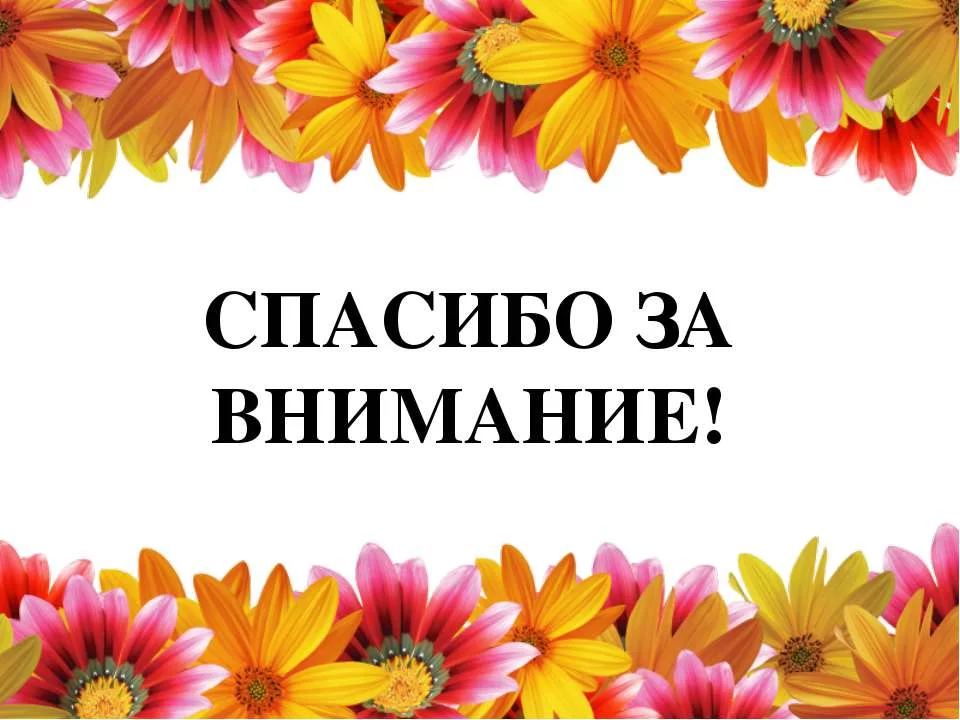